CICERO
Latinský proseminář
Oratory (according to Aristotle):„the ability to identify the appropriate means of persuasion in a given situation“
Three types of oratory:
Deliberative (senate, consilia)
Forensic (court)
Epideictic (ceremony)
Three types of proof:
Logos (the art of argumentation)
Pathos (the art of evoking emotions)
Ethos (credibility of a speaker)
Three „offices“ of rhetoric:
Invention
Arrangement
Style
Five canons of oratory (codified in Rome)
Inventio: the development and refinement of an argumentation
Dispositio: the arrangement of a speech for greatest effect
Elocutio: the stylisation of a speech by the use of rhetorical devices (figures)
(Pronuntiatio: the way of presentation)
Memoria: memorizing a speech
Actio: the delivery of a speech
Parts of a speech
Exordium: the introduction, persuasive appeal to the audience (announcing the subject) 
Narratio: a narrative account of what has happened (narrative)
Partitio (divisio): the outline of what will follow (commemoration)
Confirmatio: the main body of the speech (logical argumentation)
Refutatio: answering the counterarguments  (logical argumentation)
Peroratio: conclusion, pathetical appeal to the audience (summing up)
Catilina‘s case
Sources: Cicero, Sallustius
A member of an old patrician family, gens Sergia, therefore L. Sergius Catilina (inherited name Silus, he chose Catilina instead)
A soldier: Sulla‘s henchman / follower (very cruel) 
A law breaker (73: seduction of the Vestal Virgin, 66: skulduggery/plot against optimates or designated consuls, repeatedly misuse of magistrates)
An unsuccessfull candidate for consulate (66, 64, 63)
A conspirator
Chronology
8 November 63: First Speech against Catilina
January 62: defeat and death of Catilina
5 December 63: the execution of the conspirators present in Rome
Location
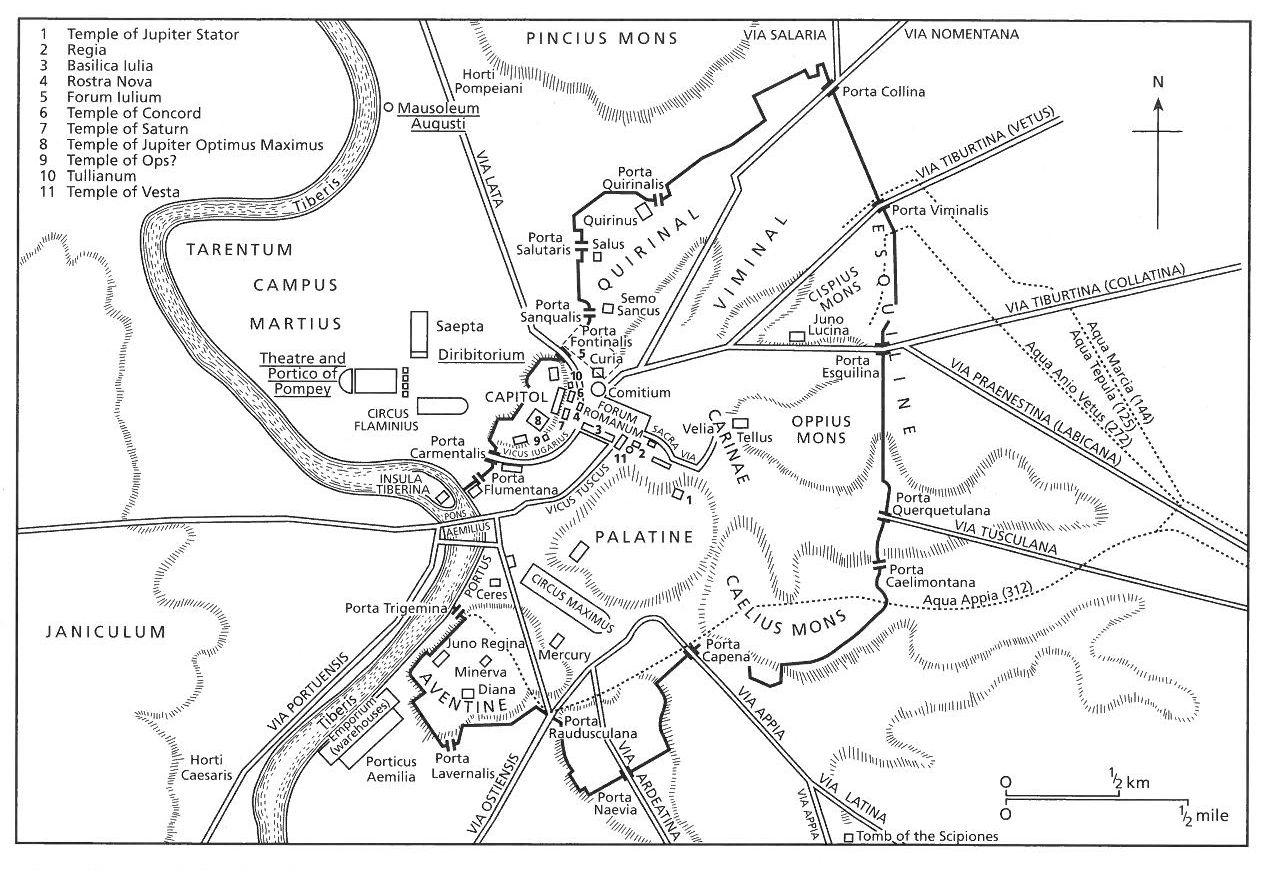 Speech 1:
Temple of Juppiter Stator (used by senat only in imminent danger)
Publication of Catilinariae
Ad Att. 2,1,3: oratiunculas autem et quae postulas et plures etiam mittam, quoniam quidem ea quae nos scribimus adulescentulorum studiis excitati te etiam delectant
The letter was sent to Atticus in June 60
Cicero informs Atticus, he has assembled a corpus of ten speeches (and two more short) delivered during his consulate
Catilinariae were part of them
Scholarly dispute about the possible adaptation / expansion for later publication
Style of Catilinariae
Delivery of Cat. 1 and 2 within two days
Cat. 1: senatorial speech: sophisticated argumentation, exaggerating the danger of a complot against the senat and mos maiorum
Cat. 2: speech for public assembly (contio): „strong words“, the danger of a war, the danger of Sulla‘s mercenaries
(Cat. 3: speech for public, Cat. 4.: senate)

The art of accomodating the speech according to the audience
Style of Catilinariae
Quasi-synonymous pairs, triplets, quadruplets (Dyck, 2008, 17)
Periodical style:
Clauses increasing
Correlatives
Primo, deinde…
Anaphoras
Interrogatives
Asyndeta
Aliterations
Rhytm
Division of Cat. 1
Exordium: 1-2 (unusual beginning through the use of apostrophy)
Digressio: 3-6 (historical examples of punishing the traitors opposed to the passivity of present consuls and senators)
Narratio: 7-10,4
Argumentatio: 10,5-27,3
Confirmatio: 10,5-13,2
Refutatio: 13,3-27,3

Digressio: 27,4-32
Peroratio: 33
Exordium
apostrophe: allocuted is Catilina, not senators
[1] I. Quo usque tandem abutere, Catilina, patientia nostra? quam diu etiam furor iste tuus nos eludet? quem ad finem sese effrenata iactabit audacia? Nihilne te nocturnum praesidium Palati, nihil urbis vigiliae, nihil timor populi, nihil concursus bonorum omnium, nihil hic munitissimus habendi senatus locus, nihil horum ora voltusque moverunt? Patere tua consilia non sentis, constrictam iam horum omnium scientia teneri coniurationem tuam non vides? Quid proxima, quid superiore nocte egeris, ubi fueris, quos convocaveris, quid consilii ceperis, quem nostrum ignorare arbitraris? [2] O tempora, o mores! Senatus haec intellegit. Consul videt; hic tamen vivit. Vivit? immo vero etiam in senatum venit, fit publici consilii particeps, notat et designat oculis ad caedem unum quemque nostrum. Nos autem fortes viri satis facere rei publicae videmur, si istius furorem ac tela vitemus. Ad mortem te, Catilina, duci iussu consulis iam pridem oportebat, in te conferri pestem, quam tu in nos [omnes iam diu] machinaris.
anaphorai
interrogations
Cicero, In Catilinam
quo usque tandem abutere, Catilina, patientia nostra? 
quam diu etiam furor iste tuus nos eludet? 
quem ad finem sese effrenata iactabit audacia?
tu
nos
abuti
furor iste tuus
effrenata audacia
patientia nostra
Cicero, In Catilinam
nihilne te nocturnum praesidium Palati, 
nihil urbis vigiliae,
nihil timor populi, 
nihil concursus bonorum omnium, 
nihil hic munitissimus habendi senatus locus,
nihil horum ora voltusque moverunt?
nocturnum praesidium Palati
urbis vigiliae
timor populi
concursus bonorum omnium
hic munitissimus … locus
horum ora voltusque
tu
nos
Cicero, In Catilinam
patere tua consilia non sentis, constrictam iam horum omnium scientia teneri coniurationem tuam non vides?

quid proxima, quid superiore nocte egeris, ubi fueris, quos convocaveris, quid consilii ceperis, quem nostrum ignorare arbitraris?
proxima nocte
superiore nocte
nos
tu
„prima nocte“ consilii
consilia patere
scientia teneri
non ignorare
constrictam
coniurationem
hysteron proteron
Cicero, In Catilinam
o tempora, o mores! senatus haec intellegit. consul videt; hic tamen vivit. 
vivit? immo vero etiam in senatum venit, fit publici consilii particeps, notat et designat oculis ad caedem unum quemque nostrum. 
nos autem fortes viri satis facere rei publicae videmur, si istius furorem ac tela vitemus.
ad mortem te, Catilina, duci iussu consulis iam pridem oportebat, in te conferri pestem, quam tu in nos [omnes iam diu] machinaris.
nos
tu
hic
nos
vivit,
notat et designat ad caedem
non sentis
non vides
senatus intellegit
consul videt
furor ac tela vitemus
ad mortem duci
conferri pestem oportebat
Digressio: exempla
[3] An vero vir amplissumus, P. Scipio, pontifex maximus, Ti. Gracchum mediocriter labefactantem statum rei publicae privatus interfecit; Catilinam orbem terrae caede atque incendiis vastare cupientem nos consules perferemus? Nam illa nimis antiqua praetereo, quod C. Servilius Ahala Sp. Maelium novis rebus studentem manu sua occidit. Fuit, fuit ista quondam in hac re publica virtus, ut viri fortes acrioribus suppliciis civem perniciosum quam acerbissimum hostem coercerent. Habemus senatus consultum in te, Catilina, vehemens et grave, non deest rei publicae consilium neque auctoritas huius ordinis; nos, nos, dico aperte, consules desumus. 
[4] II. Decrevit quondam senatus, ut L. Opimius consul videret, ne quid res publica detrimenti caperet; nox nulla intercessit; interfectus est propter quasdam seditionum suspiciones C. Gracchus, clarissimo patre, avo, maioribus, occisus est cum liberis M. Fulvius consularis. Simili senatus consulto C. Mario et L. Valerio consulibus est permissa res publica; num unum diem postea L. Saturninum tribunum pl. et C. Servilium praetorem mors ac rei publicae poena remorata est? At [vero] nos vicesimum iam diem patimur hebescere aciem horum auctoritatis. Habemus enim huiusce modi senatus consultum, verum inclusum in tabulis tamquam in vagina reconditum, quo ex senatus consulto confestim te interfectum esse, Catilina, convenit. Vivis, et vivis non ad deponendam, sed ad confirmandam audaciam. Cupio, patres conscripti, me esse clementem, cupio in tantis rei publicae periculis me non dissolutum videri, sed iam me ipse inertiae nequitiaeque condemno.
P. Scipio Nasica Serapio (cos. 138)
133: exhorted senators to act against Tiberius G. (then †)
Digressio: exempla
C. Servius Ahala (magistratus equitum )
440/439: ordered to killed Spurius Maelius
[3] An vero vir amplissumus, P. Scipio, pontifex maximus, Ti. Gracchum mediocriter labefactantem statum rei publicae privatus interfecit; Catilinam orbem terrae caede atque incendiis vastare cupientem nos consules perferemus? Nam illa nimis antiqua praetereo, quod C. Servilius Ahala Sp. Maelium novis rebus studentem manu sua occidit. Fuit, fuit ista quondam in hac re publica virtus, ut viri fortes acrioribus suppliciis civem perniciosum quam acerbissimum hostem coercerent. Habemus senatus consultum in te, Catilina, vehemens et grave, non deest rei publicae consilium neque auctoritas huius ordinis; nos, nos, dico aperte, consules desumus. 
[4] II. Decrevit quondam senatus, ut L. Opimius consul videret, ne quid res publica detrimenti caperet; nox nulla intercessit; interfectus est propter quasdam seditionum suspiciones C. Gracchus, clarissimo patre, avo, maioribus, occisus est cum liberis M. Fulvius consularis. Simili senatus consulto C. Mario et L. Valerio consulibus est permissa res publica; num unum diem postea L. Saturninum tribunum pl. et C. Servilium praetorem mors ac rei publicae poena remorata est? At [vero] nos vicesimum iam diem patimur hebescere aciem horum auctoritatis. Habemus enim huiusce modi senatus consultum, verum inclusum in tabulis tamquam in vagina reconditum, quo ex senatus consulto confestim te interfectum esse, Catilina, convenit. Vivis, et vivis non ad deponendam, sed ad confirmandam audaciam. Cupio, patres conscripti, me esse clementem, cupio in tantis rei publicae periculis me non dissolutum videri, sed iam me ipse inertiae nequitiaeque condemno.
senatus consultum ultimum: the decree from October 21, 63
122: senatus consultum ultimum for the first time: † C. Gracchus, † M. Fulvius and sons
100: second application of s. c. u.: during consular elections: † L. Appuleius Saturninus, C. Servilius Glaucia
Cicero, In Catilinam
privatus 
mediocriter lab.
interfecit
nos consules
orbem terrae c.atque i. …
perferemus
An vero vir amplissumus, P. Scipio, pontifex maximus, Ti. Gracchum mediocriter labefactantem statum rei publicae privatus interfecit; 

Catilinam orbem terrae caede atque incendiis vastare cupientem nos consules perferemus?

Nam illa nimis antiqua praetereo, quod C. Servilius Ahala Sp. Maelium novis rebus studentem manu sua occidit.
Fuit, fuit ista quondam in hac re publica virtus, ut viri fortes acrioribus suppliciis civem perniciosum quam acerbissimum hostem coercerent. 
Habemus senatus consultum in te, Catilina, vehemens et grave, non deest rei publicae consilium neque auctoritas huius ordinis; nos, nos, dico aperte, consules desumus.
praeteritio (parasiopesis)
praetereo
habemus s. c.
non deest
dico aperte
desumus
nos, nos
fuit, fuit
Cicero, In Catilinam
[4] II. Decrevit quondam senatus, ut L. Opimius consul videret, ne quid res publica detrimenti caperet; nox nulla intercessit; interfectus est propter quasdam seditionum suspiciones C. Gracchus, clarissimo patre, avo, maioribus, occisus est cum liberis M. Fulvius consularis. Simili senatus consulto C. Mario et L. Valerio consulibus est permissa res publica; num unum diem postea L. Saturninum tribunum pl. et C. Servilium praetorem mors ac rei publicae poena remorata est? At [vero] nos vicesimum iam diem patimur hebescere aciem horum auctoritatis. Habemus enim huiusce modi senatus consultum, verum inclusum in tabulis tamquam in vagina reconditum, quo ex senatus consulto confestim te interfectum esse, Catilina, convenit. 
Vivis, et vivis non ad deponendam, sed ad confirmandam audaciam. Cupio, patres conscripti, me esse clementem, cupio in tantis rei publicae periculis me non dissolutum videri, sed iam me ipse inertiae nequitiaeque condemno.
allocution of relevant audience: only now!!!
Digressio: exemplum „Catilinae“
[5] Castra sunt in Italia contra populum Romanum in Etruriae faucibus conlocata, crescit in dies singulos hostium numerus; eorum autem castrorum imperatorem ducemque hostium intra moenia atque adeo in senatu videtis intestinam aliquam cotidie perniciem rei publicae molientem. Si te iam, Catilina, comprehendi, si interfici iussero, credo, erit verendum mihi, ne non potius hoc omnes boni serius a me quam quisquam crudelius factum esse dicat. Verum ego hoc, quod iam pridem factum esse oportuit, certa de causa nondum adducor ut faciam. Tum denique interficiere, cum iam nemo tam inprobus, tam perditus, tam tui similis inveniri poterit, qui id non iure factum esse fateatur. 
[6] Quamdiu quisquam erit, qui te defendere audeat, vives, et vives ita, ut [nunc] vivis, multis meis et firmis praesidiis obsessus, ne commovere te contra rem publicam possis. Multorum te etiam oculi et aures non sentientem, sicut adhuc fecerunt, speculabuntur atque custodient.
III. Etenim quid est, Catilina, quod iam amplius expectes, si neque nox tenebris obscurare coetus nefarios nec privata domus parietibus continere voces coniurationis tuae potest, si illustrantur, si erumpunt omnia? Muta iam istam mentem, mihi crede, obliviscere caedis atque incendiorum. Teneris undique; luce sunt clariora nobis tua consilia omnia; quae iam mecum licet recognoscas.
fauces: „the maw“
metaphor for the city Faesule,
the Sulla‘s colony of veterans
remark to the exordium: 
pestis – intestina pernicies
moliri
Digressio: exemplum „Catilinae“
serius  		crudelius
omnes boni	quisquam

tum denique	cum nemo
		tam …, tam …, tam
[5] Castra sunt in Italia contra populum Romanum in Etruriae faucibus conlocata, crescit in dies singulos hostium numerus; eorum autem castrorum imperatorem ducemque hostium intra moenia atque adeo in senatu videtis intestinam aliquam cotidie perniciem rei publicae molientem. Si te iam, Catilina, comprehendi, si interfici iussero, credo, erit verendum mihi, ne non potius hoc omnes boni serius a me quam quisquam crudelius factum esse dicat. Verum ego hoc, quod iam pridem factum esse oportuit, certa de causa nondum adducor ut faciam. Tum denique interficiere, cum iam nemo tam inprobus, tam perditus, tam tui similis inveniri poterit, qui id non iure factum esse fateatur. 
[6] Quamdiu quisquam erit, qui te defendere audeat, vives, et vives ita, ut [nunc] vivis, multis meis et firmis praesidiis obsessus, ne commovere te contra rem publicam possis. Multorum te etiam oculi et aures non sentientem, sicut adhuc fecerunt, speculabuntur atque custodient.
III. Etenim quid est, Catilina, quod iam amplius expectes, si neque nox tenebris obscurare coetus nefarios nec privata domus parietibus continere voces coniurationis tuae potest, si illustrantur, si erumpunt omnia? Muta iam istam mentem, mihi crede, obliviscere caedis atque incendiorum. Teneris undique; luce sunt clariora nobis tua consilia omnia; quae iam mecum licet recognoscas.
„time“ game
Narratio
[7] Meministine me ante diem XII Kalendas Novembris dicere in senatu fore in armis certo die, qui dies futurus esset ante diem VI Kal. Novembris, C. Manlium, audaciae satellitem atque administrum tuae? Num me fefellit, Catilina, non modo res tanta, tam atrox tamque incredibilis, verum, id quod multo magis est admirandum, dies? Dixi ego idem in senatu caedem te optumatium contulisse in ante diem V Kalendas Novembris, tum cum multi principes civitatis Roma non tam sui conservandi quam tuorum consiliorum reprimendorum causa profugerunt. Num infitiari potes te illo ipso die meis praesidiis, mea diligentia circumclusum commovere te contra rem publicam non potuisse, cum tu discessu ceterorum nostra tamen, qui remansissemus, caede te contentum esse dicebas? 
[8] Quid? cum te Praeneste Kalendis ipsis Novembribus occupaturum nocturno impetu esse confideres, sensistine illam coloniam meo iussu meis praesidiis, custodiis, vigiliis esse munitam? Nihil agis, nihil moliris, nihil cogitas, quod non ego non modo audiam, sed etiam videam planeque sentiam. IV. Recognosce tandem mecum noctem illam superiorem; iam intelleges multo me vigilare acrius ad salutem quam te ad perniciem rei publicae. Dico te priore nocte venisse inter falcarios--non agam obscure--in M. Laecae domum; convenisse eodem complures eiusdem amentiae scelerisque socios. Num negare audes? quid taces? Convincam, si negas. Video enim esse hic in senatu quosdam, qui tecum una fuerunt. 
[9] O di inmortales! ubinam gentium sumus? in qua urbe vivimus? quam rem publicam habemus? Hic, hic sunt in nostro numero, patres conscripti, in hoc orbis terrae sanctissimo gravissimoque consilio, qui de nostro omnium interitu, qui de huius urbis atque adeo de orbis terrarum exitio cogitent! Hos ego video consul et de re publica sententiam rogo et, quos ferro trucidari oportebat, eos nondum voce volnero! 
Fuisti igitur apud Laecam illa nocte, Catilina, distribuisti partes Italiae, statuisti, quo quemque proficisci placeret, delegisti, quos Romae relinqueres, quos tecum educeres, discripsisti urbis partes ad incendia, confirmasti te ipsum iam esse exiturum, dixisti paulum tibi esse etiam nunc morae, quod ego viverem. Reperti sunt duo equites Romani, qui te ista cura liberarent et sese illa ipsa nocte paulo ante lucem me in meo lectulo interfecturos [esse] pollicerentur. [10] Haec ego omnia vixdum etiam coetu vestro dimisso comperi; domum meam maioribus praesidiis munivi atque firmavi, exclusi eos, quos tu ad me salutatum mane miseras, cum illi ipsi venissent, quos ego iam multis ac summis viris ad me id temporis venturos esse praedixeram.
Argumentatio
V. Quae cum ita sint, Catilina, perge, quo coepisti, egredere aliquando ex urbe; patent portae; proficiscere. Nimium diu te imperatorem tua illa Manliana castra desiderant. Educ tecum etiam omnes tuos, si minus, quam plurimos; purga urbem. Magno me metu liberabis, dum modo inter me atque te murus intersit. Nobiscum versari iam diutius non potes; non feram, non patiar, non sinam. [11] Magna dis inmortalibus habenda est atque huic ipsi Iovi Statori, antiquissimo custodi huius urbis, gratia, quod hanc tam taetram, tam horribilem tamque infestam rei publicae pestem totiens iam effugimus. 
Non est saepius in uno homine summa salus periclitanda rei publicae. Quamdiu mihi consuli designato, Catilina, insidiatus es, non publico me praesidio, sed privata diligentia defendi. Cum proximis comitiis consularibus me consulem in campo et competitores tuos interficere voluisti, compressi conatus tuos nefarios amicorum praesidio et copiis nullo tumultu publice concitato; denique, quotienscumque me petisti, per me tibi obstiti, quamquam videbam perniciem meam cum magna calamitate rei publicae esse coniunctam. 
[12] Nunc iam aperte rem publicam universam petis, templa deorum inmortalium, tecta urbis, vitam omnium civium, Italiam [denique] totam ad exitium et vastitatem vocas. Quare, quoniam id, quod est primum, et quod huius imperii disciplinaeque maiorum proprium est, facere nondum audeo, faciam id, quod est ad severitatem lenius et ad communem salutem utilius. Nam si te interfici iussero, residebit in re publica reliqua coniuratorum manus; sin tu, quod te iam dudum hortor, exieris, exhaurietur ex urbe tuorum comitum magna et perniciosa sentina rei publicae. [13] Quid est, Catilina? num dubitas id me imperante facere, quod iam tua sponte faciebas? Exire ex urbe iubet consul hostem. Interrogas me, num in exilium; non iubeo, sed, si me consulis, suadeo. 
VI. Quid est enim, Catilina, quod te iam in hac urbe delectare possit? in qua nemo est extra istam coniurationem perditorum hominum, qui te non metuat, nemo, qui non oderit. 
Quae nota domesticae turpitudinis non inusta vitae tuae est? quod privatarum rerum dedecus non haeret in fama? quae lubido ab oculis, quod facinus a manibus umquam tuis, quod flagitium a toto corpore afuit? cui tu adulescentulo, quem corruptelarum inlecebris inretisses, non aut ad audaciam ferrum aut ad lubidinem facem praetulisti? [14] Quid vero? nuper cum morte superioris uxoris novis nuptiis domum vacuefecisses, nonne etiam alio incredibili scelere hoc scelus cumulasti? quod ego praetermitto et facile patior sileri, ne in hac civitate tanti facinoris inmanitas aut extitisse aut non vindicata esse videatur. Praetermitto ruinas fortunarum tuarum, quas omnis inpendere tibi proxumis Idibus senties; ad illa venio, quae non ad privatam ignominiam vitiorum tuorum, non ad domesticam tuam difficultatem ac turpitudinem sed ad summam rem publicam atque ad omnium nostrum vitam salutemque pertinent. [15] Potestne tibi haec lux, Catilina, aut huius caeli spiritus esse iucundus, cum scias esse horum neminem, qui nesciat te pridie Kalendas Ianuarias Lepido et Tullo consulibus stetisse in comitio cum telo, manum consulum et principum civitatis interficiendorum causa paravisse, sceleri ac furori tuo non mentem aliquam aut timorem tuum sed fortunam populi Romani obstitisse?
Quae cum ita sint, Catilina, perge, quo coepisti, egredere aliquando ex urbe; patent portae; proficiscere!
Argumentatio
perge
ergedere            asyndeta proficiscere        synonyms
alliteration
V. Quae cum ita sint, Catilina, perge, quo coepisti, egredere aliquando ex urbe; patent portae; proficiscere. Nimium diu te imperatorem tua illa Manliana castra desiderant. Educ tecum etiam omnes tuos, si minus, quam plurimos; purga urbem. Magno me metu liberabis, dum modo inter me atque te murus intersit. Nobiscum versari iam diutius non potes; non feram, non patiar, non sinam. [11] Magna dis inmortalibus habenda est atque huic ipsi Iovi Statori, antiquissimo custodi huius urbis, gratia, quod hanc tam taetram, tam horribilem tamque infestam rei publicae pestem totiens iam effugimus. 
Non est saepius in uno homine summa salus periclitanda rei publicae. Quamdiu mihi consuli designato, Catilina, insidiatus es, non publico me praesidio, sed privata diligentia defendi. Cum proximis comitiis consularibus me consulem in campo et competitores tuos interficere voluisti, compressi conatus tuos nefarios amicorum praesidio et copiis nullo tumultu publice concitato; denique, quotienscumque me petisti, per me tibi obstiti, quamquam videbam perniciem meam cum magna calamitate rei publicae esse coniunctam. 
[12] Nunc iam aperte rem publicam universam petis, templa deorum inmortalium, tecta urbis, vitam omnium civium, Italiam [denique] totam ad exitium et vastitatem vocas. Quare, quoniam id, quod est primum, et quod huius imperii disciplinaeque maiorum proprium est, facere nondum audeo, faciam id, quod est ad severitatem lenius et ad communem salutem utilius. Nam si te interfici iussero, residebit in re publica reliqua coniuratorum manus; sin tu, quod te iam dudum hortor, exieris, exhaurietur ex urbe tuorum comitum magna et perniciosa sentina rei publicae. [13] Quid est, Catilina? num dubitas id me imperante facere, quod iam tua sponte faciebas? Exire ex urbe iubet consul hostem. Interrogas me, num in exilium; non iubeo, sed, si me consulis, suadeo. 
VI. Quid est enim, Catilina, quod te iam in hac urbe delectare possit? in qua nemo est extra istam coniurationem perditorum hominum, qui te non metuat, nemo, qui non oderit. 
Quae nota domesticae turpitudinis non inusta vitae tuae est? quod privatarum rerum dedecus non haeret in fama? quae lubido ab oculis, quod facinus a manibus umquam tuis, quod flagitium a toto corpore afuit? cui tu adulescentulo, quem corruptelarum inlecebris inretisses, non aut ad audaciam ferrum aut ad lubidinem facem praetulisti? [14] Quid vero? nuper cum morte superioris uxoris novis nuptiis domum vacuefecisses, nonne etiam alio incredibili scelere hoc scelus cumulasti? quod ego praetermitto et facile patior sileri, ne in hac civitate tanti facinoris inmanitas aut extitisse aut non vindicata esse videatur. Praetermitto ruinas fortunarum tuarum, quas omnis inpendere tibi proxumis Idibus senties; ad illa venio, quae non ad privatam ignominiam vitiorum tuorum, non ad domesticam tuam difficultatem ac turpitudinem sed ad summam rem publicam atque ad omnium nostrum vitam salutemque pertinent. [15] Potestne tibi haec lux, Catilina, aut huius caeli spiritus esse iucundus, cum scias esse horum neminem, qui nesciat te pridie Kalendas Ianuarias Lepido et Tullo consulibus stetisse in comitio cum telo, manum consulum et principum civitatis interficiendorum causa paravisse, sceleri ac furori tuo non mentem aliquam aut timorem tuum sed fortunam populi Romani obstitisse?
non feram
non patiar
non sinam
purga urbem

religious, medical connotation
confirmed by: 
taetra, horribilis, infesta pestis
Ac iam illa omitto--neque enim sunt aut obscura aut non multa commissa postea--quotiens tu me designatum, quotiens consulem interficere conatus es! quot ego tuas petitiones ita coniectas, ut vitari posse non viderentur, parva quadam declinatione et, ut aiunt, corpore effugi! nihil [agis, nihil] adsequeris [, nihil moliris] neque tamen conari ac velle desistis. [16] Quotiens tibi iam extorta est ista sica de manibus, quotiens [vero] excidit casu aliquo et elapsa est! [tamen ea carere diutius non potes] quae quidem quibus abs te initiata sacris ac devota sit, nescio, quod eam necesse putas esse in consulis corpore defigere. 
VII. Nunc vero quae tua est ista vita? Sic enim iam tecum loquar, non ut odio permotus esse videar, quo debeo, sed ut misericordia, quae tibi nulla debetur. Venisti paulo ante in senatum. Quis te ex hac tanta frequentia totque tuis amicis ac necessariis salutavit? Si hoc post hominum memoriam contigit nemini, vocis expectas contumeliam, cum sis gravissimo iudicio taciturnitatis oppressus? Quid, quod adventu tuo ista subsellia vacuefacta sunt, quod omnes consulares, qui tibi persaepe ad caedem constituti fuerunt, simul atque adsedisti, partem istam subselliorum nudam atque inanem reliquerunt, quo tandem animo [hoc] tibi ferundum putas? 
[17] Servi mehercule mei si me isto pacto metuerent, ut te metuunt omnes cives tui, domum meam relinquendam putarem; tu tibi urbem non arbitraris? et, si me meis civibus iniuria suspectum tam graviter atque offensum viderem, carere me aspectu civium quam infestis omnium oculis conspici mallem; tu cum conscientia scelerum tuorum agnoscas odium omnium iustum et iam diu tibi debitum, dubitas, quorum mentes sensusque volneras, eorum aspectum praesentiamque vitare? Si te parentes timerent atque odissent tui neque eos ulla ratione placare posses, ut opinor, ab eorum oculis aliquo concederes. Nunc te patria, quae communis est parens omnium nostrum, odit ac metuit et iam diu nihil te iudicat nisi de parricidio suo cogitare; huius tu neque auctoritatem verebere nec iudicium sequere nec vim pertimesces? 
[18] Quae tecum, Catilina, sic agit et quodam modo tacita loquitur: "Nullum iam aliquot annis facinus exstitit nisi per te, nullum flagitium sine te; tibi uni multorum civium neces, tibi vexatio direptioque sociorum inpunita fuit ac libera; tu non solum ad neglegendas leges et quaestiones, verum etiam ad evertendas perfringendasque valuisti. Superiora illa, quamquam ferenda non fuerunt, tamen, ut potui, tuli; nunc vero me totam esse in metu propter unum te, quicquid increpuerit, Catilinam timeri, nullum videri contra me consilium iniri posse, quod a tuo scelere abhorreat, non est ferendum. Quam ob rem discede atque hunc mihi timorem eripe; si est verus, ne opprimar, sin falsus, ut tandem aliquando timere desinam." 
[19] VIII. Haec si tecum, ita ut dixi, patria loquatur, nonne impetrare debeat, etiamsi vim adhibere non possit? Quid, quod tu te ipse in custodiam dedisti, quod vitandae suspicionis causa ad M'. Lepidum te habitare velle dixisti? A quo non receptus etiam ad me venire ausus es atque, ut domi meae te adservarem, rogasti. Cum a me quoque id responsum tulisses, me nullo modo posse isdem parietibus tuto esse tecum, qui magno in periculo essem, quod isdem moenibus contineremur, ad Q. Metellum praetorem venisti. A quo repudiatus ad sodalem tuum, virum optumum, M. Metellum, demigrasti; quem tu videlicet et ad custodiendum diligentissimum et ad suspicandum sagacissimum et ad vindicandum fortissimum fore putasti. Sed quam longe videtur a carcere atque a vinculis abesse debere, qui se ipse iam dignum custodia iudicarit!
[20] Quae cum ita sint, Catilina, dubitas, si emori aequo animo non potes, abire in aliquas terras et vitam istam multis suppliciis iustis debitisque ereptam fugae solitudinique mandare? "Refer" inquis "ad senatum"; id enim postulas et, si hic ordo [sibi] placere decreverit te ire in exilium, optemperaturum te esse dicis. Non referam, id quod abhorret a meis moribus, et tamen faciam, ut intellegas, quid hi de te sentiant. Egredere ex urbe, Catilina, libera rem publicam metu, in exilium, si hanc vocem exspectas, proficiscere. Quid est, Catilina? ecquid attendis, ecquid animadvertis horum silentium? Patiuntur, tacent. Quid exspectas auctoritatem loquentium, quorum voluntatem tacitorum perspicis? 
[21] At si hoc idem huic adulescenti optimo, P. Sestio, si fortissimo viro, M. Marcello, dixissem, iam mihi consuli hoc ipso in templo iure optimo senatus vim et manus intulisset. De te autem, Catilina, cum quiescunt, probant, cum patiuntur, decernunt, cum tacent, clamant, neque hi solum, quorum tibi auctoritas est videlicet cara, vita vilissima, sed etiam illi equites Romani, honestissimi atque optimi viri, ceterique fortissimi cives, qui circumstant senatum, quorum tu et frequentiam videre et studia perspicere et voces paulo ante exaudire potuisti. Quorum ego vix abs te iam diu manus ac tela contineo, eosdem facile adducam, ut te haec, quae vastare iam pridem studes, relinquentem usque ad portas prosequantur. 
[22] IX. Quamquam quid loquor? te ut ulla res frangat, tu ut umquam te corrigas, tu ut ullam fugam meditere, tu ut ullum exilium cogites? Utinam tibi istam mentem di inmortales duint! tametsi video, si mea voce perterritus ire in exilium animum induxeris quanta tempestas invidiae nobis, si minus in praesens tempus recenti memoria scelerum tuorum, at in posteritatem impendeat. Sed est tanti, dum modo ista sit privata calamitas et a rei publicae periculis seiungatur. Sed tu ut vitiis tuis commoveare, ut legum poenas pertimescas, ut temporibus rei publicae cedas, non est postulandum. Neque enim is es, Catilina, ut te aut pudor umquam a turpitudine aut metus a periculo aut ratio a furore revocarit. 
[23] Quam ob rem, ut saepe iam dixi, proficiscere ac, si mihi inimico, ut praedicas, tuo conflare vis invidiam, recta perge in exilium; vix feram sermones hominum, si id feceris, vix molem istius invidiae, si in exilium iussu consulis ieris, sustinebo. Sin autem servire meae laudi et gloriae mavis, egredere cum inportuna sceleratorum manu, confer te ad Manlium, concita perditos cives, secerne te a bonis, infer patriae bellum, exsulta impio latrocinio, ut a me non eiectus ad alienos, sed invitatus ad tuos isse videaris. 
[24] Quamquam quid ego te invitem, a quo iam sciam esse praemissos, qui tibi ad Forum Aurelium praestolarentur armati, cui iam sciam pactam et constitutam cum Manlio diem, a quo etiam aquilam illam argenteam, quam tibi ac tuis omnibus confido perniciosam ac funestam futuram, cui domi tuae sacrarium [scelerum tuorum] constitutum fuit, sciam esse praemissam? Tu ut illa carere diutius possis, quam venerari ad caedem proficiscens solebas, a cuius altaribus saepe istam impiam dexteram ad necem civium transtulisti? 
[25] X. Ibis tandem aliquando, quo te iam pridem ista tua cupiditas effrenata ac furiosa rapiebat; neque enim tibi haec res adfert dolorem, sed quandam incredibilem voluptatem. Ad hanc te amentiam natura peperit, voluntas exercuit, fortuna servavit. Numquam tu non modo otium, sed ne bellum quidem nisi nefarium concupisti. Nactus es ex perditis atque ab omni non modo fortuna, verum etiam spe derelictis conflatam inproborum manum. [26] Hic tu qua laetitia perfruere, quibus gaudiis exultabis, quanta in voluptate bacchabere, cum in tanto numero tuorum neque audies virum bonum quemquam neque videbis! Ad huius vitae studium meditati illi sunt, qui feruntur, labores tui, iacere humi non solum ad obsidendum stuprum, verum etiam ad facinus obeundum, vigilare non solum insidiantem somno maritorum, verum etiam bonis otiosorum. Habes, ubi ostentes tuam illam praeclaram patientiam famis, frigoris, inopiae rerum omnium, quibus te brevi tempore confectum esse senties. [27] Tantum profeci tum, cum te a consulatu reppuli, ut exsul potius temptare quam consul vexare rem publicam posses, atque ut id, quod esset a te scelerate susceptum, latrocinium potius quam bellum nominaretur.
Digressio: Cicero‘s dialogue with Rome
XI. Nunc, ut a me, patres conscripti, quandam prope iustam patriae querimoniam detester ac deprecer, percipite, quaeso, diligenter, quae dicam, et ea penitus animis vestris mentibusque mandate. Etenim, si mecum patria, quae mihi vita mea multo est carior, si cuncta Italia, si omnis res publica loquatur: 
"M.Tulli, quid agis? Tune eum, quem esse hostem comperisti, quem ducem belli futurum vides, quem expectari imperatorem in castris hostium sentis, auctorem sceleris, principem coniurationis, evocatorem servorum et civium perditorum, exire patiere, ut abs te non emissus ex urbe, sed immissus in urbem esse videatur? Nonne hunc in vincla duci, non ad mortem rapi, non summo supplicio mactari imperabis? [28] Quid tandem te impedit? mosne maiorum? At persaepe etiam privati in hac re publica perniciosos cives morte multarunt. An leges, quae de civium Romanorum supplicio rogatae sunt? At numquam in hac urbe, qui a re publica defecerunt, civium iura tenuerunt. An invidiam posteritatis times? Praeclaram vero populo Romano refers gratiam, qui te, hominem per te cognitum nulla commendatione maiorum tam mature ad summum imperium per omnis honorum gradus extulit, si propter invidiam aut alicuius periculi metum salutem civium tuorum neglegis. [29] Sed, si quis est invidiae metus, non est vehementius severitatis ac fortitudinis invidia quam inertiae ac nequitiae pertimescenda. An, cum bello vastabitur Italia, vexabuntur urbes, tecta ardebunt tum te non existumas invidiae incendio conflagraturum?" 
XII. His ego sanctissimis rei publicae vocibus et eorum hominum, qui hoc idem sentiunt, mentibus pauca respondebo. Ego si hoc optimum factu iudicarem, patres conscripti, Catilinam morte multari, unius usuram horae gladiatori isti ad vivendum non dedissem. Etenim si summi viri et clarissimi cives Saturnini et Gracchorum et Flacci et superiorum complurium sanguine non modo se non contaminarunt, sed etiam honestarunt, certe verendum mihi non erat, ne quid hoc parricida civium interfecto invidiae [mihi] in posteritatem redundaret. Quodsi ea mihi maxime inpenderet tamen hoc animo fui semper, ut invidiam virtute partam gloriam, non invidiam putarem.
Digressio: Cicero‘s dialogue with Rome
[30] Quamquam non nulli sunt in hoc ordine, qui aut ea, quae inminent non videant aut ea, quae vident, dissimulent; qui spem Catilinae mollibus sententiis aluerunt coniurationemque nascentem non credendo corroboraverunt; quorum auctoritate multi non solum improbi, verum etiam inperiti, si in hunc animadvertissem, crudeliter et regie factum esse dicerent. Nunc intellego, si iste, quo intendit, in Manliana castra pervenerit, neminem tam stultum fore, qui non videat coniurationem esse factam, neminem tam improbum qui non fateatur. Hoc autem uno interfecto intellego hanc rei publicae pestem paulisper reprimi, non in perpetuum comprimi posse. Quodsi se eiecerit secumque suos eduxerit et eodem ceteros undique collectos naufragos adgregarit, extinguetur atque delebitur non modo haec tam adulta rei publicae pestis, verum etiam stirps ac semen malorum omnium.
[31] Etenim iam diu, patres conscripti, in his periculis coniurationis insidiisque versamur, sed nescio quo pacto omnium scelerum ac veteris furoris et audaciae maturitas in nostri consulatus tempus erupit. Quodsi ex tanto latrocinio iste unus tolletur, videbimur fortasse ad breve quoddam tempus cura et metu esse relevati, periculum autem residebit et erit inclusum penitus in venis atque in visceribus rei publicae. Ut saepe homines aegri morbo gravi cum aestu febrique iactantur, si aquam gelidam biberunt, primo relevari videntur, deinde multo gravius vehementiusque adflictantur, sic hic morbus, qui est in re publica, relevatus istius poena vehementius reliquis vivis ingravescet. 
[32] Quare secedant inprobi, secernant se a bonis, unum in locum congregentur, muro denique, [id] quod saepe iam dixi, secernantur a nobis; desinant insidiari domi suae consuli, circumstare tribunal praetoris urbani, obsidere cum gladiis curiam, malleolos et faces ad inflammandam urbem comparare; sit denique inscriptum in fronte unius cuiusque, quid de re publica sentiat. Polliceor hoc vobis, patres conscripti, tantam in nobis consulibus fore diligentiam, tantam in vobis auctoritatem, tantam in equitibus Romanis virtutem, tantam in omnibus bonis consensionem, ut Catilinae profectione omnia patefacta, inlustrata, oppressa, vindicata esse videatis.
Peroratio
a curse against Catilina
respecting the principle of brevitas
[33] Hisce ominibus, Catilina, cum summa rei publicae salute, cum tua peste ac pernicie cumque eorum exitio, qui se tecum omni scelere parricidioque iunxerunt, proficiscere ad impium bellum ac nefarium. Tu, Iuppiter, qui isdem quibus haec urbs auspiciis a Romulo es constitutus, quem Statorem huius urbis atque imperii vere nominamus, hunc et huius socios a tuis [aris] ceterisque templis, a tectis urbis ac moenibus, a vita fortunisque civium [omnium] arcebis et homines bonorum inimicos, hostis patriae, latrones Italiae scelerum foedere inter se ac nefaria societate coniunctos aeternis suppliciis vivos mortuosque mactabis.
interdictio
oratio
ask for protection
ask for destruction
Pro Archia poeta
a defense of Aulus Licinius Archias, a poet accused of illegal use of Roman citizenship
held in 62 BC
probably successfull
Cic. Att. 1,16 (61 BC): Archias mentioned, but the trial not mentioned:
Epigrammatis tuis quae in Amaltheo posuisti contenti erimus, praesertim cum et Thyillus nos reliquerit et Archias nihil de me scripserit. ac vereor ne, Lucullis quoniam Graecum poema condidit, nunc ad Caecilianam fabulam spectet.


found by Petrarch (Liège, 1333)
Archias
born 120 BC in Antioch
102 BC arrived in Rome
in Rome under the patronage of L. Lucullus, Roman general and politician
93 BC: gained citizenship of Heraclea (Roman municipium)
settled in Rome to obtain full Roman citizenship:
90 BC: Lex Iulia de civitate latinis danda
89 BC: Lex Plautia Papiria de civitate sociis danda
teaching Cicero in Rome (rhetoric)
Archias accusation
65 BC: Lex Papia de peregrinis against false claims of citizenship
arguments of accusation:
no official enrollment record for Archias as a citizen of Heraclea
no permanent residence in Rome
unreliable records of the praetors of 89 BC (Archias‘ name was insrcibed there)
no record in the Roman census rolls taken during the period of Archias‘ supposed residence in Rome

probably a political attack against Archias‘ patronus Lucullus
Exordium
[1] Si quid est in me ingeni, iudices, quod sentio quam sit exiguum, aut si qua exercitatio dicendi, in qua me non infitior mediocriter esse versatum, aut si huiusce rei ratio aliqua ab optimarum artium studiis ac disciplina profecta, a qua ego nullum confiteor aetatis meae tempus abhorruisse, earum rerum omnium vel in primis hic A. Licinius fructum a me repetere prope suo iure debet. Nam quoad longissime potest mens mea respicere spatium praeteriti temporis, et pueritiae memoriam recordari ultimam, inde usque repetens hunc video mihi principem et ad suscipiendam et ad ingrediendam rationem horum studiorum exstitisse. Quod si haec vox, huius hortatu praeceptisque conformata, non nullis aliquando saluti fuit, a quo id accepimus quo ceteris opitulari et alios servare possemus, huic profecto ipsi, quantum est situm in nobis, et opem et salutem ferre debemus. 
[2] Ac ne quis a nobis hoc ita dici forte miretur, quod alia quaedam in hoc facultas sit ingeni, neque haec dicendi ratio aut disciplina, ne nos quidem huic uni studio penitus umquam dediti fuimus. Etenim omnes artes, quae ad humanitatem pertinent, habent quoddam commune vinculum, et quasi cognatione quadam inter se continentur. 
[3] Sed ne cui vestrum mirum esse videatur me in quaestione legitima et in iudicio publico--cum res agatur apud praetorem populi Romani, lectissimum virum, et apud severissimos iudices, tanto conventu hominum ac frequentia--hoc uti genere dicendi, quod non modo a consuetudine iudiciorum, verum etiam a forensi sermone abhorreat; quaeso a vobis, ut in hac causa mihi detis hanc veniam, adcommodatam huic reo, vobis (quem ad modum spero) non molestam, ut me pro summo poeta atque eruditissimo homine dicentem, hoc concursu hominum literatissimorum, hac vestra humanitate, hoc denique praetore exercente iudicium, patiamini de studiis humanitatis ac litterarum paulo loqui liberius, et in eius modi persona, quae propter otium ac studium minime in iudiciis periculisque tractata est, uti prope novo quodam et inusitato genere dicendi.
Arch. 1,1
Si quid est in me ingeni, iudices, quod sentio quam sit exiguum, 
aut 
si qua exercitatio dicendi, in qua me non infitior mediocriter esse versatum, 
aut 
si huiusce rei ratio aliqua ab optimarum artium studiis ac disciplina profecta, a qua ego nullum confiteor aetatis meae tempus abhorruisse, 

earum rerum omnium vel in primis hic A. Licinius fructum a me repetere prope suo iure debet.
Arch. 1,2-3
Nam quoad longissime potest mens mea respicere spatium praeteriti temporis, et pueritiae memoriam recordari ultimam, inde usque repetens hunc video mihi principem et ad suscipiendam et ad ingrediendam rationem horum studiorum exstitisse.



Quod si haec vox, huius hortatu praeceptisque conformata, non nullis aliquando saluti fuit, a quo id accepimus quo ceteris opitulari et alios servare possemus, huic profecto ipsi, quantum est situm in nobis, et opem et salutem ferre debemus.
pueritiae memoriam recordari  ultimam
video hunc mihi principem
respicere
spatium praeteriti temporis
haec vox huius hortatu praeceptisque formata
Arch. 2,1
occupatio (proleipsis): the answering of objections before they are expressed
Ac ne quis a nobis hoc ita dici forte miretur, quod alia quaedam in hoc facultas sit ingeni, neque haec dicendi ratio aut disciplina, ne nos quidem huic uni studio penitus umquam dediti fuimus. Etenim omnes artes, quae ad humanitatem pertinent, habent quoddam commune vinculum, et quasi cognatione quadam inter se continentur.
quoddam commune vinculum
omnes artes
cognatione continentur
Arch. 3
occupatio (proleipsis): the answering of objections before they are expressed
Sed ne cui vestrum mirum esse videatur me in quaestione legitima et in iudicio publico – cum res agatur apud praetorem populi Romani, lectissimum virum, et apud severissimos iudices, tanto conventu hominum ac frequentia – hoc uti genere dicendi, quod non modo a consuetudine iudiciorum, verum etiam a forensi sermone abhorreat; quaeso a vobis, ut in hac causa mihi detis hanc veniam, adcommodatam huic reo, vobis (quem ad modum spero) non molestam, ut me pro summo poeta atque eruditissimo homine dicentem, hoc concursu hominum literatissimorum, hac vestra humanitate, hoc denique praetore exercente iudicium, patiamini de studiis humanitatis ac litterarum paulo loqui liberius, et in eius modi persona, quae propter otium ac studium minime in iudiciis periculisque tractata est, uti prope novo quodam et inusitato genere dicendi.
Narratio
[4] Quod si mihi a vobis tribui concedique sentiam, perficiam profecto ut hunc A. Licinium non modo non segregandum, cum sit civis, a numero civium, verum etiam si non esset, putetis asciscendum fuisse. Nam ut primum ex pueris excessit Archias, atque ab eis artibus quibus aetas puerilis ad humanitatem informari solet se ad scribendi studium contulit, primum Antiochiae – nam ibi natus est loco nobili – celebri quondam urbe et copiosa, atque eruditissimis hominibus liberalissimisque studiis adfluenti, celeriter antecellere omnibus ingeni gloria contigit. Post in ceteris Asiae partibus cunctaeque Graeciae sic eius adventus celebrabantur, ut famam ingeni exspectatio hominis, exspectationem ipsius adventus admiratioque superaret.
[5] Erat Italia tunc plena Graecarum artium ac disciplinarum, studiaque haec et in Latio vehementius tum colebantur quam nunc eisdem in oppidis, et hic Romae propter tranquillitatem rei publicae non neglegebantur. Itaque hunc et Tarentini et Regini et Neapolitani civitate ceterisque praemiis donarunt; et omnes, qui aliquid de ingeniis poterant iudicare, cognitione atque hospitio dignum existimarunt. Hac tanta celebritate famae cum esset iam absentibus notus, Romam venit Mario consule et Catulo. Nactus est primum consules eos, quorum alter res ad scribendum maximas, alter cum res gestas tum etiam studium atque auris adhibere posset. Statim Luculli, cum praetextatus etiam tum Archias esset, eum domum suam receperunt. Sed et iam hoc non solum ingeni ac litterarum, verum etiam naturae atque virtutis, ut domus, quae huius adulescentiae prima fuit, eadem esset familiarissima senectuti. 
[6] Erat temporibus illis iucundus Metello illi Numidico et eius Pio filio; audiebatur a M. Aemilio; vivebat cum Q. Catulo et patre et filio; a L. Crasso colebatur; Lucullos vero et Drusum et Octavios et Catonem et totam Hortensiorum domum devinctam consuetudine cum teneret, adficiebatur summo honore, quod eum non solum colebant qui aliquid percipere atque audire studebant, verum etiam si qui forte simulabant. Interim satis longo intervallo, cum esset cum M. Lucullo in Siciliam profectus, et cum ex ea provincia cum eodem Lucullo decederet, venit Heracliam: quae cum esset civitas aequissimo iure ac foedere, ascribi se in eam civitatem voluit; idque, cum ipse per se dignus putaretur, tum auctoritate et gratia Luculli ab Heracliensibus impetravit. 
[7] Data est civitas Silvani lege et Carbonis: "Si qui foederatis civitatibus ascripti fuissent; si tum, cum lex ferebatur, in Italia domicilium habuissent; et si sexaginta diebus apud praetorem essent professi." Cum hic domicilium Romae multos iam annos haberet, professus est apud praetorem Q. Metellum familiarissimum suum.
perficiam profecto ut:
non modo non segregandum… cum sit civis…
verum etiam 		   si non esset
putetis ascicendum fuisse
Narratio
Quod si… 
transition from exordium to narratio
ex pueris excessit: calc from Greek
[4] Quod si mihi a vobis tribui concedique sentiam, perficiam profecto ut hunc A. Licinium non modo non segregandum, cum sit civis, a numero civium, verum etiam si non esset, putetis asciscendum fuisse. Nam ut primum ex pueris excessit Archias, atque ab eis artibus quibus aetas puerilis ad humanitatem informari solet se ad scribendi studium contulit, primum Antiochiae – nam ibi natus est loco nobili – celebri quondam urbe et copiosa, atque eruditissimis hominibus liberalissimisque studiis adfluenti, celeriter antecellere omnibus ingeni gloria contigit. Post in ceteris Asiae partibus cunctaeque Graeciae sic eius adventus celebrabantur, ut famam ingeni exspectatio hominis, exspectationem ipsius adventus admiratioque superaret.
[5] Erat Italia tunc plena Graecarum artium ac disciplinarum, studiaque haec et in Latio vehementius tum colebantur quam nunc eisdem in oppidis, et hic Romae propter tranquillitatem rei publicae non neglegebantur. Itaque hunc et Tarentini et Regini et Neapolitani civitate ceterisque praemiis donarunt; et omnes, qui aliquid de ingeniis poterant iudicare, cognitione atque hospitio dignum existimarunt. Hac tanta celebritate famae cum esset iam absentibus notus, Romam venit Mario consule et Catulo. Nactus est primum consules eos, quorum alter res ad scribendum maximas, alter cum res gestas tum etiam studium atque auris adhibere posset. Statim Luculli, cum praetextatus etiam tum Archias esset, eum domum suam receperunt. Sed et iam hoc non solum ingeni ac litterarum, verum etiam naturae atque virtutis, ut domus, quae huius adulescentiae prima fuit, eadem esset familiarissima senectuti. 
[6] Erat temporibus illis iucundus Metello illi Numidico et eius Pio filio; audiebatur a M. Aemilio; vivebat cum Q. Catulo et patre et filio; a L. Crasso colebatur; Lucullos vero et Drusum et Octavios et Catonem et totam Hortensiorum domum devinctam consuetudine cum teneret, adficiebatur summo honore, quod eum non solum colebant qui aliquid percipere atque audire studebant, verum etiam si qui forte simulabant. Interim satis longo intervallo, cum esset cum M. Lucullo in Siciliam profectus, et cum ex ea provincia cum eodem Lucullo decederet, venit Heracliam: quae cum esset civitas aequissimo iure ac foedere, ascribi se in eam civitatem voluit; idque, cum ipse per se dignus putaretur, tum auctoritate et gratia Luculli ab Heracliensibus impetravit. 
[7] Data est civitas Silvani lege et Carbonis: "Si qui foederatis civitatibus ascripti fuissent; si tum, cum lex ferebatur, in Italia domicilium habuissent; et si sexaginta diebus apud praetorem essent professi." Cum hic domicilium Romae multos iam annos haberet, professus est apud praetorem Q. Metellum familiarissimum suum.
primum
Nam ut primum… 
beginning of narratio
biography of Archias
cultural situation in Italy
post
contigit /ie. ei/ celeriter antecellere
studia.. non neglegebantur
sic … , ut
famam… expectatio…
expectationem… adventus admiratioque 
superaret
Luculli Archiam domum suam receperunt /Romae/
"Si qui foederatis civitatibus ascripti fuissent; si tum, cum lex ferebatur, in Italia domicilium habuissent; et si sexaginta diebus apud praetorem essent professi."
ascribi se in civitatem /Heracliensem/ voluit
– id impetravit
professus est apud praetorem Q. Metellum
Confirmatio
[8] Si nihil aliud nisi de civitate ac lege dicimus, nihil dico amplius: causa dicta est. Quid enim horum infirmari, Grati, potest? Heracliaene esse tum ascriptum negabis? Adest vir summa auctoritate et religione et fide, M. Lucullus, qui se non opinari sed scire non audisse sed vidisse, non interfuisse sed egisse dicit. Adsunt Heraclienses legati, nobilissimi homines: huius iudici causa cum mandatis et cum publico testimonio [venerunt]; qui hunc ascriptum Heracliensem dicunt. His tu tabulas desideras Heracliensium publicas: quas Italico bello incenso tabulario interisse scimus omnis. Est ridiculum ad ea quae habemus nihil dicere, quaerere quae habere non possumus; et de hominum memoria tacere, litterarum memoriam flagitare; et, cum habeas amplissimi viri religionem, integerrimi municipi ius iurandum fidemque, ea quae depravari nullo modo possunt repudiare, tabulas, quas idem dicis solere corrumpi, desiderare. 
[9] An domicilium Romae non habuit is, qui tot annis ante civitatem datam sedem omnium rerum ac fortunarum suarum Romae conlocavit? At non est professus. Immo vero eis tabulis professus, quae solae ex illa professione conlegioque praetorum obtinent publicarum tabularum auctoritatem. Nam – cum Appi tabulae neglegentius adservatae dicerentur; Gabini, quam diu incolumis fuit, levitas, post damnationem calamitas omnem tabularum fidem resignasset – Metellus, homo sanctissimus modestissimusque omnium, tanta diligentia fuit, ut ad L. Lentulum praetorem et ad iudices venerit, et unius nominis litura se commotum esse dixerit. In his igitur tabulis nullam lituram in nomine A. Licini videtis. 
[10] Quae cum ita sunt, quid est quod de eius civitate dubitetis, praesertim cum aliis quoque in civitatibus fuerit ascriptus? Etenim cum mediocribus multis et aut nulla aut humili aliqua arte praeditis gratuito civitatem in Graecia homines impertiebant, Reginos credo aut Locrensis aut Neapolitanos aut Tarentinos, quod scenicis artificibus largiri solebant, id huic summa ingeni praedito gloria noluisse! Quid? cum ceteri non modo post civitatem datam, sed etiam post legem Papiam aliquo modo in eorum municipiorum tabulas inrepserunt, hic, qui ne utitur quidem illis in quibus est scriptus, quod semper se Heracliensem esse voluit, reicietur? 
[11] Census nostros requiris scilicet. Est enim obscurum proximis censoribus hunc cum clarissimo imperatore L. Lucullo apud exercitum fuisse; superioribus, cum eodem quaestore fuisse in Asia; primis Iulio et Crasso nullam populi partem esse censam. Sed – quoniam census non ius civitatis confirmat, ac tantum modo indicat eum qui sit census [ita] se iam tum gessisse pro cive – eis temporibus quibus tu criminaris ne ipsius quidem iudicio in civium Romanorum iure esse versatum, et testamentum saepe fecit nostris legibus, et adiit hereditates civium Romanorum, et in beneficiis ad aerarium delatus est a L. Lucullo pro consule.
Confirmatio
Si nihil aliud… dicimus, nihil dico amplius: causa dicta est
transition from narratio to confirmatio in form of refutation of argumentation since everything has been said already
[8] Si nihil aliud nisi de civitate ac lege dicimus, nihil dico amplius: causa dicta est. Quid enim horum infirmari, Grati, potest? Heracliaene esse tum ascriptum negabis? Adest vir summa auctoritate et religione et fide, M. Lucullus, qui se non opinari sed scire non audisse sed vidisse, non interfuisse sed egisse dicit. Adsunt Heraclienses legati, nobilissimi homines: huius iudici causa cum mandatis et cum publico testimonio [venerunt]; qui hunc ascriptum Heracliensem dicunt. His tu tabulas desideras Heracliensium publicas: quas Italico bello incenso tabulario interisse scimus omnis. Est ridiculum ad ea quae habemus nihil dicere, quaerere quae habere non possumus; et de hominum memoria tacere, litterarum memoriam flagitare; et, cum habeas amplissimi viri religionem, integerrimi municipi ius iurandum fidemque, ea quae depravari nullo modo possunt repudiare, tabulas, quas idem dicis solere corrumpi, desiderare. 
[9] An domicilium Romae non habuit is, qui tot annis ante civitatem datam sedem omnium rerum ac fortunarum suarum Romae conlocavit? At non est professus. Immo vero eis tabulis professus, quae solae ex illa professione conlegioque praetorum obtinent publicarum tabularum auctoritatem. Nam – cum Appi tabulae neglegentius adservatae dicerentur; Gabini, quam diu incolumis fuit, levitas, post damnationem calamitas omnem tabularum fidem resignasset – Metellus, homo sanctissimus modestissimusque omnium, tanta diligentia fuit, ut ad L. Lentulum praetorem et ad iudices venerit, et unius nominis litura se commotum esse dixerit. In his igitur tabulis nullam lituram in nomine A. Licini videtis. 
[10] Quae cum ita sunt, quid est quod de eius civitate dubitetis, praesertim cum aliis quoque in civitatibus fuerit ascriptus? Etenim cum mediocribus multis et aut nulla aut humili aliqua arte praeditis gratuito civitatem in Graecia homines impertiebant, Reginos credo aut Locrensis aut Neapolitanos aut Tarentinos, quod scenicis artificibus largiri solebant, id huic summa ingeni praedito gloria noluisse! Quid? cum ceteri non modo post civitatem datam, sed etiam post legem Papiam aliquo modo in eorum municipiorum tabulas inrepserunt, hic, qui ne utitur quidem illis in quibus est scriptus, quod semper se Heracliensem esse voluit, reicietur? 
[11] Census nostros requiris scilicet. Est enim obscurum proximis censoribus hunc cum clarissimo imperatore L. Lucullo apud exercitum fuisse; superioribus, cum eodem quaestore fuisse in Asia; primis Iulio et Crasso nullam populi partem esse censam. Sed – quoniam census non ius civitatis confirmat, ac tantum modo indicat eum qui sit census [ita] se iam tum gessisse pro cive – eis temporibus quibus tu criminaris ne ipsius quidem iudicio in civium Romanorum iure esse versatum, et testamentum saepe fecit nostris legibus, et adiit hereditates civium Romanorum, et in beneficiis ad aerarium delatus est a L. Lucullo pro consule.
series of rhetorical questions
Est ridiculum 
ad ea quae habemus nihil dicere, 
					quaerere quae habere non possumus; 
et de hominum memoria tacere,
					litterarum memoriam flagitare; 
et,
cum habeas amplissimi viri religionem, integerrimi municipi ius iurandum fidemque, 

ea quae depravari nullo modo possunt repudiare, 
					tabulas, quas idem dicis solere corrumpi, desiderare.
Confirmatio
Si nihil aliud… dicimus, nihil dico amplius: causa dicta est
transition from narratio to confirmatio in form of refutation of argumentation since everything has been said already
confirmatio
accusatio
[8] Si nihil aliud nisi de civitate ac lege dicimus, nihil dico amplius: causa dicta est. Quid enim horum infirmari, Grati, potest? Heracliaene esse tum ascriptum negabis? Adest vir summa auctoritate et religione et fide, M. Lucullus, qui se non opinari sed scire non audisse sed vidisse, non interfuisse sed egisse dicit. Adsunt Heraclienses legati, nobilissimi homines: huius iudici causa cum mandatis et cum publico testimonio [venerunt]; qui hunc ascriptum Heracliensem dicunt. His tu tabulas desideras Heracliensium publicas: quas Italico bello incenso tabulario interisse scimus omnis. Est ridiculum ad ea quae habemus nihil dicere, quaerere quae habere non possumus; et de hominum memoria tacere, litterarum memoriam flagitare; et, cum habeas amplissimi viri religionem, integerrimi municipi ius iurandum fidemque, ea quae depravari nullo modo possunt repudiare, tabulas, quas idem dicis solere corrumpi, desiderare. 
[9] An domicilium Romae non habuit is, qui tot annis ante civitatem datam sedem omnium rerum ac fortunarum suarum Romae conlocavit? At non est professus. Immo vero eis tabulis professus, quae solae ex illa professione conlegioque praetorum obtinent publicarum tabularum auctoritatem. Nam – cum Appi tabulae neglegentius adservatae dicerentur; Gabini, quam diu incolumis fuit, levitas, post damnationem calamitas omnem tabularum fidem resignasset – Metellus, homo sanctissimus modestissimusque omnium, tanta diligentia fuit, ut ad L. Lentulum praetorem et ad iudices venerit, et unius nominis litura se commotum esse dixerit. In his igitur tabulis nullam lituram in nomine A. Licini videtis. 
[10] Quae cum ita sunt, quid est quod de eius civitate dubitetis, praesertim cum aliis quoque in civitatibus fuerit ascriptus? Etenim cum mediocribus multis et aut nulla aut humili aliqua arte praeditis gratuito civitatem in Graecia homines impertiebant, Reginos credo aut Locrensis aut Neapolitanos aut Tarentinos, quod scenicis artificibus largiri solebant, id huic summa ingeni praedito gloria noluisse! Quid? cum ceteri non modo post civitatem datam, sed etiam post legem Papiam aliquo modo in eorum municipiorum tabulas inrepserunt, hic, qui ne utitur quidem illis in quibus est scriptus, quod semper se Heracliensem esse voluit, reicietur? 
[11] Census nostros requiris scilicet. Est enim obscurum proximis censoribus hunc cum clarissimo imperatore L. Lucullo apud exercitum fuisse; superioribus, cum eodem quaestore fuisse in Asia; primis Iulio et Crasso nullam populi partem esse censam. Sed – quoniam census non ius civitatis confirmat, ac tantum modo indicat eum qui sit census [ita] se iam tum gessisse pro cive – eis temporibus quibus tu criminaris ne ipsius quidem iudicio in civium Romanorum iure esse versatum, et testamentum saepe fecit nostris legibus, et adiit hereditates civium Romanorum, et in beneficiis ad aerarium delatus est a L. Lucullo pro consule.
series of rhetorical questions
Confirmatio +
[12] Quaere argumenta, si qua potes: numquam enim his neque suo neque amicorum iudicio revincetur. Quaeres a nobis, Grati, cur tanto opere hoc homine delectemur. Quia suppeditat nobis ubi et animus ex hoc forensi strepitu reficiatur, et aures convicio defessae conquiescant. An tu existimas aut suppetere nobis posse quod cotidie dicamus in tanta varietate rerum, nisi animos nostros doctrina excolamus; aut ferre animos tantam posse contentionem, nisi eos doctrina eadem relaxemus? Ego vero fateor me his studiis esse deditum: ceteros pudeat, si qui se ita litteris abdiderunt ut nihil possint ex eis neque ad communem adferre fructum, neque in aspectum lucemque proferre: me autem quid pudeat, qui tot annos ita vivo, iudices, ut a nullius umquam me tempore aut commodo aut otium meum abstraxerit, aut voluptas avocarit, aut denique somnus retardit? 
[13] Qua re quis tandem me reprehendat, aut quis mihi iure suscenseat, si, quantum ceteris ad suas res obeundas, quantum ad festos dies ludorum celebrandos, quantum ad alias voluptates et ad ipsam requiem animi et corporis conceditur temporum, quantum alii tribuunt tempestivis conviviis, quantum denique alveolo, quantum pilae, tantum mihi egomet ad haec studia recolenda sumpsero? Atque hoc ideo mihi concedendum est magis, quod ex his studiis haec quoque crescit oratio et facultas; quae, quantacumque in me est, numquam amicorum periculis defuit. Quae si cui levior videtur, illa quidem certe, quae summa sunt, ex quo fonte hauriam sentio. 
[14] Nam nisi multorum praeceptis multisque litteris mihi ab adulescentia suasissem, nihil esse in vita magno opere expetendum nisi laudem atque honestatem, in ea autem persequenda omnis cruciatus corporis, omnia pericula mortis atque exsili parvi esse ducenda, numquam me pro salute vestra in tot ac tantas dimicationes atque in hos profligatorum hominum cotidianos impetus obiecissem. Sed pleni omnes sunt libri, plenae sapientium voces, plena exemplorum vetustas: quae iacerent in tenebris omnia, nisi litterarum lumen accederet. Quam multas nobis imagines--non solum ad intuendum, verum etiam ad imitandum--fortissimorum virorum expressas scriptores et Graeci et Latini reliquerunt? Quas ego mihi semper in administranda re publica proponens animum et mentem meam ipsa cognitatione hominum excellentium conformabam. 
[15] Quaeret quispiam: "Quid? Illi ipsi summi viri, quorum virtutes litteris proditae sunt, istane doctrina, quam tu effers laudibus, eruditi fuerunt?" Difficile est hoc de omnibus confirmare, sed tamen est certe quod respondeam. Ego multos homines excellenti animo ac virtute fuisse, et sine doctrina naturae ipsius habitu prope divino per se ipsos et moderatos et gravis exstitisse, fateor: etiam illud adiungo, saepius ad laudem atque virtutem naturam sine doctrina quam sine natura valuisse doctrinam. Atque idem ego contendo, cum ad naturam eximiam atque inlustrem accesserit ratio quaedam conformatioque doctrinae, tum illud nescio quid praeclarum ac singulare solere exsistere. 
[16] Ex hoc esse hunc numero, quem patres nostri viderunt, divinum hominem Africanum; ex hoc C. Laelium, L. Furium, moderatissimos homines et continentissimos; ex hoc fortissimum virum et illis temporibus doctissimum, M. Catonem illum senem: qui profecto si nihil ad percipiendam [colendam] virtutem litteris adiuvarentur, numquam se ad earum studium contulissent. Quod si non his tantus fructus ostenderetur, et si ex his studiis delectatio sola peteretur, tamen (ut opinor) hanc animi adversionem humanissimam ac liberalissimam iudicaretis. Nam ceterae neque temporum sunt neque aetatum omnium neque locorum: haec studia adulescentiam alunt, senectutem oblectant, secundas res ornant, adversis perfugium ac solacium praebent, delectant domi, non impediunt foris, pernoctant nobiscum, peregrinantur, rusticantur. 
[17] Quod si ipsi haec neque attingere neque sensu nostro gustare possemus, tamen ea mirari deberemus, etiam cum in aliis videremus. Quis nostrum tam animo agresti ac duro fuit, ut Rosci morte nuper non commoveretur? qui cum esset senex mortuus, tamen propter excellentem artem ac venustatem videbatur omnino mori non debuisse. Ergo ille corporis motu tantum amorem sibi conciliarat a nobis omnibus: nos animorum incredibilis motus celeritatemque ingeniorum neglegemus? 
[18] Quotiens ego hunc Archiam vidi, iudices, --utar enim vestra benignitate, quoniam me in hoc novo genere dicendi tam diligenter attenditis,--quotiens ego hunc vidi, cum litteram scripsisset nullam, magnum numerum optimorum versuum de eis ipsis rebus quae tum agerentur dicere ex tempore! Quotiens revocatum eandem rem dicere, commutatis verbis atque sententiis! Quae vero adcurate cogitateque scripsisset, ea sic vidi probari, ut ad veterum scriptorum laudem perveniret. Hunc ego non diligam? non admirer? non omni ratione defendendum putem! Atque sic a summis hominibus eruditissimisque accepimus, ceterarum rerum studia et doctrina et praeceptis et arte constare: poetam natura ipsa valere, et mentis viribus excitari, et quasi divino quodam spiritu inflari. Qua re suo iure noster ille Ennius sanctos appellat poetas, quod quasi deorum aliquo dono atque munere commendati nobis esse videantur. 
[19] Sit igitur, iudices, sanctum apud vos, humanissimos homines, hoc poetae nomen, quod nulla umquam barbaria violavit. Saxa et solitudines voci repondent, bestiae saepe immanes cantu flectuntur atque consistunt: nos, instituti rebus optimis, non poetarum voce moveamur? Homerum Colophonii civem esse dicunt suum, Chii suum vindicant, Salaminii repetunt, Smyrnaei vero suum esse confirmant, itaque etiam delubrum eius in oppido dedicaverunt: permulti alii praeterea pugnant inter se atque contendunt. Ergo illi alienum, quia poeta fuit, post mortem etiam expetunt: nos hunc vivum, qui et voluntate et legibus noster est, repudiabimus? praesertim cum omne olim studium atque omne ingenium contulerit Archias ad populi Romani gloriam laudemque celebrandam? Nam et Cimbricas res adulescens attigit, et ipsi illi C. Mario, qui durior ad haec studia videbatur, iucundus fuit.
Confirmatio +
[20] Neque enim quisquam est tam aversus a Musis, qui non mandari versibus aeternum suorum laborum facile praeconium patiatur. Themistoclem illum, summum Athenis virum, dixisse aiunt, cum ex eo quaereretur, quod acroama aut cuius vocem libentissime audiret: "Eius, a quo sua virtus optime praedicaretur." Itaque ille Marius item eximie L. Plotium dilexit, cuius ingenio putabat ea quae gesserat posse celebrari.
[21] Mithridaticum vero bellum, magnum atque difficile et in multa varietate terra marique versatum, totum ab hoc expressum est: qui libri non modo L. Lucullum, fortissimum et clarissimum virum, verum etiam populi Romani nomen inlustrant. Populus enim Romanus aperuit Lucullo imperante Pontum, et regiis quondam opibus et ipsa natura et regione vallatum: populi Romani exercitus, eodem duce, non maxima manu innumerabilis Armeniorum copias fudit: populi Romani laus est urbem amicissimam Cyzicenorum eiusdem consilio ex omni impetu regio atque totius belli ore ac faucibus ereptam esse atque servatam: nostra semper feretur et praedicabitur L. Lucullo dimicante, cum interfectis ducibus depressa hostium classis, et incredibilis apud Tenedum pugna illa navalis: nostra sunt tropaea, nostra monimenta, nostri triumphi. Quae quorum ingeniis efferuntur, ab eis populi Romani fama celebratur. 
[22] Carus fuit Africano superiori noster Ennius, itaque etiam in sepulcro Scipionum putatur is esse constitutus ex marmore. At eis laudibus certe non solum ipse qui laudatur, sed etiam populi Romani nomen ornatur. In caelum huius proavus Cato tollitur: magnus honos populi Romani rebus adiungitur. Omnes denique illi Maximi, Marcelli, Fulvii, non sine communi omnium nostrum laude decorantur. Ergo illum, qui haec fecerat, Rudinum hominem, maiores nostri in civitatem receperunt: nos hunc Heracliensem, multis civitatibus expetitum, in hac autem legibus constitutum, de nostra civitate eiciemus? 
[23] Nam si quis minorem gloriae fructum putat ex Graecis versibus percipi quam ex Latinis, vehementer errat: propterea quod Graeca leguntur in omnibus fere gentibus, Latina suis finibus, exiguis sane, continentur. Qua re si res eae quas gessimus orbis terrae regionibus definiuntur, cupere debemus, quo manuum nostrarum tela pervenerint, eodem gloriam famamque penetrare: quod cum ipsis populis de quorum rebus scribitur, haec ampla sunt, tum eis certe, qui de vita gloriae causa dimicant, hoc maximum et periculorum incitamentum est et laborum. 
[24] Quam multos scriptores rerum suarum magnus ille Alexander secum habuisse dicitur! Atque is tamen, cum in Sigeo ad Achillis tumulum astitisset: "O fortunate" inquit "adulescens, qui tuae virtutis Homerum praeconem inveneris!" Et vere. Nam nisi Illias illa exstitisset, idem tumulus, qui corpus eius contexerat, nomen etiam obruisset. Quid? noster hic Magnus, qui cum virtute fortunam adaequavit, nonne Theophanem Mytilenaeum, scriptorem rerum suarum, in contione militum civitate donavit; et nostri illi fortes viri, sed rustici ac milites, dulcedine quadam gloriae commoti, quasi participes eiusdem laudis, magno illud clamore approbaverunt? 
[25] Itaque, credo, si civis Romanus Archias legibus non esset, ut ab aliquo imperatore civitate donaretur perficere non potuit. Sulla cum Hispanos donaret et Gallos, credo hunc petentem repudiasset: quem nos in contione vidimus, cum ei libellum malus poeta de populo subiecisset, quod epigramma in eum fecisset, tantummodo alternis versibus longiusculis, statim ex eis rebus quas tunc vendebat iubere ei praemium tribui, sed ea condicione, ne quid postea scriberet. Qui sedulitatem mali poetae duxerit aliquo tamen praemio dignam, huius ingenium et virtutem in scribendo et copiam non expetisset? 
[26] Quid? a Q. Metello Pio, familiarissimo suo, qui civitate multos donavit, neque per se neque per Lucullos impetravisset? qui praesertim usque eo de suis rebus scribi cuperet, ut etiam Cordubae natis poetis, pingue quiddam sonantibus atque peregrinum, tamen auris suas dederet. Neque enim est hoc dissimulandum (quod obscurari non potest) sed prae nobis ferendum: trahimur omnes studio laudis, et optimus quisque maxime gloria ducitur. Ipsi illi philosophi, etiam in eis libellis quos de contemnenda gloria scribunt, nomen suum inscribunt: in eo ipso, in quo praedicationem nobilitatemque despiciunt, praedicari de se ac nominari volunt. 
[27] Decimus quidem Brutus, summus vir et imperator, Acci, amicissimi sui, carminibus templorum ac monumentorum aditus exornavit suorum. iam vero ille, qui cum Aetolis Ennio comite bellavit, Fulvius, non dubitavit Martis manubias Musis consecrare. Qua re in qua urbe imperatores prope armati poetarum nomen et Musarum delubra coluerunt, in ea non debent togati iudices a Musarum honore et a poetarum salute abhorrere. 
[28] Atque ut id libentius faciatis, iam me vobis, iudices, indicabo, et de meo quodam amore gloriae, nimis acri fortasse verum tamen honesto vobis, confitebor. Nam quas res nos in consulatu nostro vobiscum simul pro salute huiusce imperi et pro vita civium proque universa re publica gessimus, attigit hic versibus atque inchoavit: quibus auditis, quod mihi magna res et iucunda visa est, hunc ad perficiendum adornavi. Nullam enim virtus aliam mercedem laborum periculorumque desiderat, praeter hanc laudis et gloriae: qua quidem detracta, iudices, quid est quod in hoc tam exiguo vitae curriculo [et tam brevi] tantis nos in laboribus exerceamus? 
[29] Certe si nihil animus praesentiret in posterum, et si quibus regionibus vitae spatium circumscriptum est, eisdem omnis cogitationes terminaret suas; nec tantis se laboribus frangeret, neque tot curis vigiliisque angeretur, nec totiens de ipsa vita dimicaret. Nunc insidet quaedam in optimo quoque virtus quae noctis ac dies animum gloriae stimulis concitat, atque admonet non cum vitae tempore esse dimittendam commemorationem nominis nostri, sed cum omni posteritate adaequandam.
Peroratio
[29] Certe si nihil animus praesentiret in posterum, et si quibus regionibus vitae spatium circumscriptum est, eisdem omnis cogitationes terminaret suas; nec tantis se laboribus frangeret, neque tot curis vigiliisque angeretur, nec totiens de ipsa vita dimicaret. Nunc insidet quaedam in optimo quoque virtus quae noctis ac dies animum gloriae stimulis concitat, atque admonet non cum vitae tempore esse dimittendam commemorationem nominis nostri, sed cum omni posteritate adaequandam. 
[30] An vero tam parvi animi videamur esse omnes, qui in re publica atque in his vitae periculis laboribusque versamur, ut, cum usque ad extremum spatium nullum tranquillum atque otiosum spiritum duxerimus, nobiscum simul moritura omnia arbitremur? An statuas et imagines, non animorum simulacra sed corporum, studiose multi summi homines reliquerunt; consiliorum relinquere ac virtutum nostrarum effigiem nonne multo malle debemus, summis ingeniis expressam et politam? Ego vero omnia quae gerebam, iam tum in gerendo spargere me ac disseminare arbitrabar in orbis terrae memoriam sempiternam. Haec vero sive a meo sensu post mortem afutura est sive – ut sapientissimi homines putaverunt – ad aliquam mei partem pertinebit, nunc quidem certe cogitatione quadam speque delector. 
[31] Qua re conservate, iudices, hominem pudore eo, quem amicorum videtis comprobari cum dignitate tum etiam vetustate; ingenio autem tanto, quantum id convenit existimari, quod summorum hominum ingeniis expetitum esse videatis; causa vero eius modi, quae beneficio legis, auctoritate municipi, testimonio Luculli, tabulis Metelli comprobetur. Quae cum ita sint, petimus a vobis, iudices, si qua non modo humana, verum etiam divina in tantis ingeniis commendatio debet esse, ut eum qui vos, qui vestros imperatores, qui populi Romani res gestas semper ornavit, qui etiam his recentibus nostris vestrisque domesticis periculis aeternum se testimonium laudis daturum esse profitetur, estque ex eo numero qui semper apud omnis sancti sunt habiti itaque dicti, sic in vestram accipiatis fidem, ut humanitate vestra levatus potius quam acerbitate violatus esse videatur. 
[32] Quae de causa pro mea consuetudine breviter simpliciterque dixi, iudices, ea confido probata esse omnibus. Quae autem remota a mea iudicialique consuetudine, et de hominis ingenio et communiter de ipsius studio locutus sum, ea, iudices, a vobis spero esse in bonam partem accepta; ab eo qui iudicium exercet, certo scio.
De oratore
a theoretical rhetorical writing in the form of dialogue
written in 55 BC, dedicated to Cicero‘s brother Quintus
set in 91 BC, in „the last peaceful days of republic“
discourse in 3 Books, in a platonic manner: in a garden of a villa of a noble Roman aristocrat (Crassus)
debaters:
L. Licinius Crassus: a powerful orator and advocate, teacher of Cicero (died in 91), hosting role
M. Antonius Orator: a popular advocate against Marius‘ consulate and later Sulla (died during Sulla‘s dictature)
further: C. Aurelius Cotta (the follower of Antonius), P. Sulpicius Rufus (the follower of Crassus), Q. Mucius Scaevola (augur, the oldest one), Q. Lutatius Catulus (the one who knows elegant Latin style) und C. Iulius Caesar Strabo Vopiscus (the one who is known for his witt and humor)
De oratore
previous Greek treatises / inspirations:
Theofrastos of Eresos: Peri lexeos
four peripatetic genera: correctness, clarity, appropriateness, beauty
(Cic. De off.: quod est oratoris proprium, apte, distincte, ornate dicere)
stoic theory:
the fifth quality: brevity
Plato: Phaedo (close death of the main speaker), Politeia (same; the fairwell of Scaevola ~ Kephalas, the end of Book 1), Phaedrus (announcing „new hope“ Hortensius ~ Isocrates)
previous Latin rhetorical treatises:
Rhetorica ad Herennium
Cicero‘s De inventione

Greek and (Latin) schematical learning
demand of universal education of rhetors
De oratore
content:
Book 1:
the characteristics (the role of education, responsibility of orators, expectations, rhetorical art), ethical demands, and educational system of oratory
Book 2:
rhetoric as a theory or praxis; pragmatic suggestions on argumenation, audience, emotion, wit, arrangement, memory
Book 3:
Style (also Decorum, Delivery)
De oratore
Book 1:
1-23: introduction
1-5: dedication to Cicero‘s brother Quintus, reasons for the writing of rhetorical treatise
6-20: rhetoric: a hard job; the ideal of orator perfectus
21-23: the examples and authority of rhetorical predecessors
24-29: inscenation
24f.: time, place, and participants: Ludi Romanes (91 BC), Crassus‘ villa in Tusculum, and Crassus, Antonius, Scaevola, Cotta, Sulpicius
26f.: first day of Ludi Romani, politic situation
28f.: second day of Ludi Romani, beginning of dialogue about orator (under the plane tree)
30-265: dialogue
De oratore
Book 1:
30-265: dialogue
general characteristics of oratory, praises of oratory (Crassus, Scaevola)
30-95: power of oratory (ideal: orator perfectus, real aim: orator bonus, i.e. the one who has a good general education, though not universal knowledge), in 80 Antonius enters and speaks in favour of practice
96-262: an overview of oratory: natura – ars – exercitatio, further required abilities (dialectics, humour, law), Antonius argues against philosophy and theory
263-265: farewell
Book 2:
1-11: introduction
12-28: inscenation: new commings (Catulus, Caesar), continuity with yesterday
28-360: dialogue
De oratore
Book 2:
28-360: dialogue
praises of oratory (Antonius: partly leaves his position, compromise), ars
28-98: ars, genera, ars: ingenium – imitatio – exertitatio
99-306: inventio (Antonius)
307-332: dispositio (partes orationis)
333-349: i. and d. in a court oratory
350-360: memoria
361-367: farewell
Book 3:
1-16: introduction
17-18: inscenation
19-230: dialogue
De oratore
Book 3:
19-230: dialogue
19-212: elocutio
213-227: actio
228-230: epilogue (Crassus, Catulus, future hope: Hortensius)
De oratore
the ideal orator:
Cic. De orat. 2,85: in excellenti oratore et eodem bono viro pono esse ornamenti universae civitati
De orat. 1,1ff.
[I] [1] Cogitanti mihi saepe numero et memoria vetera repetenti perbeati fuisse, Quinte frater, illi videri solent, qui in optima re publica, cum et honoribus et rerum gestarum gloria florerent, eum vitae cursum tenere potuerunt, ut vel in negotio sine periculo vel in otio cum dignitate esse possent; ac fuit cum mihi quoque initium requiescendi atque animum ad utriusque nostrum praeclara studia referendi fore iustum et prope ab omnibus concessum arbitrarer, si infinitus forensium rerum labor et ambitionis occupatio decursu honorum, etiam aetatis flexu constitisset. 
[2] Quam spem cogitationum et consiliorum meorum cum graves communium temporum tum varii nostri casus fefellerunt; nam qui locus quietis et tranquillitatis plenissimus fore videbatur, in eo maximae moles molestiarum et turbulentissimae tempestates exstiterunt; neque vero nobis cupientibus atque exoptantibus fructus oti datus est ad eas artis, quibus a pueris dediti fuimus, celebrandas inter nosque recolendas. 
[3] Nam prima aetate incidimus in ipsam perturbationem disciplinae veteris, et consulatu devenimus in medium rerum omnium certamen atque discrimen, et hoc tempus omne post consulatum obiecimus eis fluctibus, qui per nos a communi peste depulsi in nosmet ipsos redundarent. Sed tamen in his vel asperitatibus rerum vel angustiis temporis obsequar studiis nostris et quantum mihi vel fraus inimicorum vel causae amicorum vel res publica tribuet oti, ad scribendum potissimum conferam; [4] tibi vero, frater, neque hortanti deero neque roganti, nam neque auctoritate quisquam apud me plus valere te potest neque voluntate.
De orat.
[II] Ac mihi repetenda est veteris cuiusdam memoriae non sane satis explicata recordatio, sed, ut arbitror, apta ad id, quod requiris, ut cognoscas quae viri omnium eloquentissimi clarissimique senserint de omni ratione dicendi. 
[5] Vis enim, ut mihi saepe dixisti, quoniam, quae pueris aut adulescentulis nobis ex commentariolis nostris incohata ac rudia exciderunt, vix sunt hac aetate digna et hoc usu, quem ex causis, quas diximus, tot tantisque consecuti sumus, aliquid eisdem de rebus politius a nobis perfectiusque proferri; solesque non numquam hac de re a me in disputationibus nostris dissentire, quod ego eruditissimorum hominum artibus eloquentiam contineri statuam, tu autem illam ab elegantia doctrinae segregandam putes et in quodam ingeni atque exercitationis genere ponendam. 
[6] Ac mihi quidem saepe numero in summos homines ac summis ingeniis praeditos intuenti quaerendum esse visum est quid esset cur plures in omnibus rebus quam in dicendo admirabiles exstitissent; nam quocumque te animo et cogitatione converteris, permultos excellentis in quoque genere videbis non mediocrium artium, sed prope maximarum. 
[7] Quis enim est qui, si clarorum hominum scientiam rerum gestarum vel utilitate vel magnitudine metiri velit, non anteponat oratori imperatorem? Quis autem dubitet quin belli duces ex hac una civitate praestantissimos paene innumerabilis, in dicendo autem excellentis vix paucos proferre possimus? 
[8] Iam vero consilio ac sapientia qui regere ac gubernare rem publicam possint, multi nostra, plures patrum memoria atque etiam maiorum exstiterunt, cum boni perdiu nulli, vix autem singulis aetatibus singuli tolerabiles oratores invenirentur. Ac ne qui forte cum aliis studiis, quae reconditis in artibus atque in quadam varietate litterarum versentur, magis hanc dicendi rationem, quam cum imperatoris laude aut cum boni senatoris prudentia comparandam putet, convertat animum ad ea ipsa artium genera circumspiciatque, qui in eis floruerint quamque multi sint; sic facillime, quanta oratorum sit et semper fuerit paucitas, iudicabit.
De orat.
[III] [9] Neque enim te fugit omnium laudatarum artium procreatricem quandam et quasi parentem eam, quam philosophian Graeci vocant, ab hominibus doctissimis iudicari; in qua difficile est enumerare quot viri quanta scientia quantaque in suis studiis varietate et copia fuerint, qui non una aliqua in re separatim elaborarint, sed omnia, quaecumque possent, vel scientiae pervestigatione vel disserendi ratione comprehenderint. 
[10] Quis ignorat, ei, qui mathematici vocantur, quanta in obscuritate rerum et quam recondita in arte et multiplici subtilique versentur? Quo tamen in genere ita multi perfecti homines exstiterunt, ut nemo fere studuisse ei scientiae vehementius videatur, quin quod voluerit consecutus sit. Quis musicis, quis huic studio litterarum, quod profitentur ei, qui grammatici vocantur, penitus se dedit, quin omnem illarum artium paene infinitam vim et materiem scientia et cognitione comprehenderit? 
[11] Vere mihi hoc videor esse dicturus, ex omnibus eis, qui in harum artium liberalissimis studiis sint doctrinisque versati, minimam copiam poetarum et oratorum egregiorum exstitisse: atque in hoc ipso numero, in quo perraro exoritur aliquis excellens, si diligenter et ex nostrorum et ex Graecorum copia comparare voles, multo tamen pauciores oratores quam poetae boni reperientur. 
[12] Quod hoc etiam mirabilius debet videri, quia ceterarum artium studia fere reconditis atque abditis e fontibus hauriuntur, dicendi autem omnis ratio in medio posita communi quodam in usu atque in hominum ore et sermone versatur, ut in ceteris id maxime excellat, quod longissime sit ab imperitorum intellegentia sensuque disiunctum, in dicendo autem vitium vel maximum sit a vulgari genere orationis atque a consuetudine communis sensus abhorrere.
De orat.
[IV] [13] Ac ne illud quidem vere dici potest aut pluris ceteris inservire aut maiore delectatione aut spe uberiore aut praemiis ad perdiscendum amplioribus commoveri. Atque ut omittam Graeciam, quae semper eloquentiae princeps esse voluit, atque illas omnium doctrinarum inventrices Athenas, in quibus summa dicendi vis et inventa est et perfecta, in hac ipsa civitate profecto nulla umquam vehementius quam eloquentiae studia viguerunt. 
[14] Nam postea quam imperio omnium gentium constituto diuturnitas pacis otium confirmavit, nemo fere laudis cupidus adulescens non sibi ad dicendum studio omni enitendum putavit; ac primo quidem totius rationis ignari, qui neque exercitationis ullam vim neque aliquod praeceptum artis esse arbitrarentur, tantum, quantum ingenio et cogitatione poterant, consequebantur; post autem auditis oratoribus Graecis cognitisque eorum litteris adhibitisque doctoribus incredibili quodam nostri homines discendi studio flagraverunt. 
[15] Excitabat eos magnitudo, varietas multitudoque in omni genere causarum, ut ad eam doctrinam, quam suo quisque studio consecutus esset, adiungeretur usus frequens, qui omnium magistrorum praecepta superaret; erant autem huic studio maxima, quae nunc quoque sunt, eita praemia vel ad gratiam vel ad opes vel ad dignitatem; ingenia vero, ut multis rebus possumus iudicare, nostrorum hominum multum ceteris hominibus omnium gentium praestiterunt. 
[16] Quibus de causis quis non iure miretur ex omni memoria aetatum, temporum, civitatum tam exiguum oratorum numerum inveniri? Sed enim maius est hoc quiddam quam homines opinantur, et pluribus ex artibus studiisque conlectum
De orat.
[V] Quid enim quis aliud in maxima discentium multitudine, summa magistrorum copia, praestantissimis hominum ingeniis, infinita causarum varietate, amplissimis eloquentiae propositis praemiis esse causae putet, nisi rei quandam incredibilem magnitudinem ac difficultatem? 
[17] Est enim et scientia comprehendenda rerum plurimarum, sine qua verborum volubilitas inanis atque inridenda est, et ipsa oratio conformanda non solum electione, sed etiam constructione verborum, et omnes animorum motus, quos hominum generi rerum natura tribuit, penitus pernoscendi, quod omnis vis ratioque dicendi in eorum, qui audiunt, mentibus aut sedandis aut excitandis expromenda est; accedat eodem oportet lepos quidam facetiaeque et eruditio libero digna celeritasque et brevitas et respondendi et lacessendi subtili venustate atque urbanitate coniuncta; 
[18] tenenda praeterea est omnis antiquitas exemplorumque vis, neque legum ac iuris civilis scientia neglegenda est. Nam quid ego de actione ipsa plura dicam? quae motu corporis, quae gestu, quae vultu, quae vocis conformatione ac varietate moderanda est; quae sola per se ipsa quanta sit, histrionum levis ars et scaena declarat; in qua cum omnes in oris et vocis et motus moderatione laborent, quis ignorat quam pauci sint fuerintque, quos animo aequo spectare possimus? Quid dicam de thesauro rerum omnium, memoria? Quae nisi custos inventis cogitatisque rebus et verbis adhibeatur, intellegimus omnia, etiam si praeclarissima fuerint in oratore, peritura. 
[19] Quam ob rem mirari desinamus, quae causa sit eloquentium paucitatis, cum ex eis rebus universis eloquentia constet, in quibus singulis elaborare permagnum est, hortemurque potius liberos nostros ceterosque, quorum gloria nobis et dignitas cara est, ut animo rei magnitudinem complectantur neque eis aut praeceptis aut magistris aut exercitationibus, quibus utuntur omnes, sed aliis quibusdam se id quod expetunt, consequi posse confidant.
De orat.
[VI] [20] Ac mea quidem sententia nemo poterit esse omni laude cumulatus orator, nisi erit omnium rerum magnarum atque artium scientiam consecutus: etenim ex rerum cognitione efflorescat et redundet oportet oratio. Quae, nisi res est ab oratore percepta et cognita, inanem quandam habet elocutionem et paene puerilem. 
[21] Neque vero ego hoc tantum oneris imponam nostris praesertim oratoribus in hac tanta occupatione urbis ac vitae, nihil ut eis putem licere nescire, quamquam vis oratoris professioque ipsa bene dicendi hoc suscipere ac polliceri videtur, ut omni de re, quaecumque sit proposita, ornate ab eo copioseque dicatur. 
[22] Sed quia non dubito quin hoc plerisque immensum infinitumque videatur, et quod Graecos homines non solum ingenio et doctrina, sed etiam otio studioque abundantis partitionem iam quandam artium fecisse video neque in universo genere singulos elaborasse, sed seposuisse a ceteris dictionibus eam partem dicendi, quae in forensibus disceptationibus iudiciorum aut deliberationum versaretur, et id unum genus oratori reliquisse; non complectar in his libris amplius, quam quod huic generi re quaesita et multum disputata summorum hominum prope consensu est tributum; 
[23] repetamque non ab incunabulis nostrae veteris puerilisque doctrinae quendam ordinem praeceptorum, sed ea, quae quondam accepi in nostrorum hominum eloquentissimorum et omni dignitate principum disputatione esse versata; non quo illa contemnam, quae Graeci dicendi artifices et doctores reliquerunt, sed cum illa pateant in promptuque sint omnibus, neque ea interpretatione mea aut ornatius explicari aut planius exprimi possint, dabis hanc veniam, mi frater, ut opinor, ut eorum, quibus summa dicendi laus a nostris hominibus concessa est, auctoritatem Graecis anteponam.
De orat.
[VII] [24] Cum igitur vehementius inveheretur in causam principum consul Philippus Drusique tribunatus pro senatus auctoritate susceptus infringi iam debilitarique videretur, dici mihi memini ludorum Romanorum diebus L. Crassum quasi conligendi sui causa se in Tusculanum contulisse; venisse eodem, socer eius qui fuerat, Q. Mucius dicebatur et M. Antonius, homo et consiliorum in re publica socius et summa cum Crasso familiaritate coniunctus. 
[25] Exierant autem cum ipso Crasso adulescentes et Drusi maxime familiares et in quibus magnam tum spem maiores natu dignitatis suae conlocarent, C. Cotta, qui [tum] tribunatum plebis petebat, et P. Sulpicius, qui deinceps eum magistratum petiturus putabatur. 
[26] Hi primo die de temporibus deque universa re publica, quam ob causam venerant, multum inter se usque ad extremum tempus diei conlocuti sunt; quo quidem sermone multa divinitus a tribus illis consularibus Cotta deplorata et commemorata narrabat, ut nihil incidisset postea civitati mali, quod non impendere illi tanto ante vidissent. 
[27] Eo autem omni sermone confecto, tantam in Crasso humanitatem fuisse, ut, cum lauti accubuissent, tolleretur omnis illa superioris tristitia sermonis eaque esset in homine iucunditas et tantus in loquendo lepos, ut dies inter eos curiae fuisse videretur, convivium Tusculani; 
[28] postero autem die, cum illi maiores natu satis quiessent et in ambulationem ventum esset, [dicebat] tum Scaevolam duobus spatiis tribusve factis dixisse "cur non imitamur, Crasse, Socratem illum, qui est in Phaedro Platonis? Nam me haec tua platanus admonuit, quae non minus ad opacandum hunc locum patulis est diffusa ramis, quam illa, cuius umbram secutus est Socrates, quae mihi videtur non tam ipsa acula, quae describitur, quam Platonis oratione crevisse, et quod ille durissimis pedibus fecit, ut se abiceret in herba atque ita [illa], quae philosophi divinitus ferunt esse dicta, loqueretur, id meis pedibus certe concedi est aequius." 
[29] Tum Crassum "immo vero commodius etiam"; pulvinosque poposcisse et omnis in eis sedibus, quae erant sub platano, consedisse dicebat.